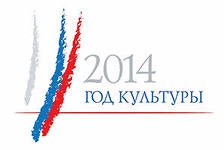 Всероссийский библиотечный конгрессГосударственная культурная политика: управленческие аспекты
Секция 32 по библиотечному менеджменту и маркетингу
20 мая 2014 г., Рязань
Что случилось?
16.05.2014 опубликован проект «Основ государственной культурной политики» www.rg.ru
Россия - государство, создавшее великую культуру. На протяжении всей российской истории именно культура сосредотачивала и передавала новым поколениям духовный опыт нации, обеспечивала единство многонационального народа России, во многом определяла влияние России в мире. 
Государственная культурная политика исходит из  понимания важнейшей общественной миссии культуры как инструмента передачи  новым поколениям свода нравственных, моральных, этических ценностей, составляющих основу национальной самобытности.
2
Цель, задачи …
Целью Российского государства и общества на современном историческом этапе является сильная, единая, независимая во всех отношениях Россия, приверженная собственной модели общественного развития и при этом открытая для сотрудничества и взаимодействия со всеми народами, государствами, культурами.
Для достижения этой цели необходима реализация четко сформулированной и настойчиво, последовательно реализуемой государственной культурной политики.
Цель государственной культурной политики - духовное, культурное, национальное самоопределение России, объединение российского общества и формирование нравственной, самостоятельно мыслящей, творческой, ответственной личности на основе использования всего потенциала отечественной культуры.
3
Принципы …
Состояние современного российского общества делает необходимым выделение в качестве приоритетных воспитательной и просветительской функций культуры. 
влияние культуры на все аспекты политики государства и сферы жизни общества;
понимание культуры России как неотъемлемой части мировой культуры;
приоритет права общества на сохранение материального и нематериального культурного наследия России перед имущественными интересами физических и юридических лиц;
сочетание универсальности цели государственной культурной политики и уникальности субъектов и объектов культурной деятельности;
территориальное и социальное равенство граждан при реализации права на доступ к культурным ценностям и участие в культурной деятельности;
преобладание качественных показателей при оценке эффективности достижения целей государственной культурной политики.
4
Управленческие проблемы (1)
все бесконечное многообразие предметов материального мира, которые позволяют сохранять максимально полное представление о различных сторонах и особенностях жизни людей в прошедшие эпохи, документы, книги, фотографии и т.д., то есть все то, что составляет Музейный, Архивный и Национальный книжный фонды.
III. Стратегические задачи государственной культурной политики
1. Сохранение наследия русской культуры и культур всех народов России как универсальной ценности, определяющей самобытность и жизнеспособность российского народа.
5
Управленческие проблемы (2)
Поддержка современного литературного творчества, книгоиздания, издания литературных журналов является одной из важнейших задач культурной политики государства.
Для этого, помимо создания условий для развития малорентабельных сегодня направлений книгоиздания и возрождения системы распространения книжной продукции разных издательств по всей стране, необходимо развивать деятельность библиотек. Современные библиотеки, оставаясь центрами культурного просвещения, должны быть обеспечены хорошо оплачиваемыми, хорошо образованными специалистами, организовывать серьезные культурно-просветительские акции с участием учёных, политиков, педагогов, писателей, библиофилов, оказывать информационные услуги в правовой, экологической, потребительской и других сферах. Библиотеки должны быть клубом для общения, в совершенстве использовать современные информационно-коммуникационные технологии, создавать собственный краеведческий контент, отражающий местную историю.

III. Стратегические задачи государственной культурной политики
3. Поддержка отечественной литературы, возрождение интереса к чтению, создание условий для развития книгоиздания, обеспечение доступа граждан к произведениям русской классической и современной литературы, произведениям литературы на языках народов России.
6
Управленческие проблемы (3)
под информационной средой понимается вся совокупность средств массовой информации, радио- и телевещание, сеть Интернет, распространяемые с их помощью текстовые и визуальные материалы, информация, а также созданные и создаваемые цифровые архивы, библиотеки, оцифрованные музейные фонды.
Благоприятной для становления личности информационная среда может быть тогда, … когда через сеть Интернет открыт доступ к  национальным цифровым информационным и культурным ресурсам.
Важно оцифровывать книжные, архивные, музейные фонды, создавать национальную электронную библиотеку и национальные электронные архивы (по музыке, живописи и т.д.) и тем самым формировать единое общее национальное электронное пространство знаний.
III. Стратегические задачи государственной культурной политики
4. Поддержка и развитие благоприятной для становления личности информационной среды.
7
Управленческие проблемы (4)
В этих условиях медийно-информационная грамотность населения становится одним из важнейших факторов общественного развития. Медийная и информационная грамотность состоит из знаний, способностей и совокупностей навыков, необходимых для понимания того, какая требуется информация и когда; где и каким образом получить эту информацию; как объективно ее оценивать и организовывать; и как этично использовать. 
Необходим также поиск решения проблемы сохранения электронной информации, особенно ресурсов Интернета. 
III. Стратегические задачи государственной культурной политики
4. Поддержка и развитие благоприятной для становления личности информационной среды.
8
Управленческие проблемы (5)
Важно оцифровывать книжные, архивные, музейные фонды, создавать национальную электронную библиотеку и национальные электронные архивы (по музыке, живописи и т.д.) и тем самым формировать единое общее национальное электронное пространство знаний.
III. Стратегические задачи государственной культурной политики
4. Поддержка и развитие благоприятной для становления личности информационной среды.
9
Управленческие проблемы (6)
всесторонняя поддержка создания и деятельности детских и молодежных организаций, объединений, движений, ориентированных на творческую, благотворительную, познавательную деятельность. 
III. Стратегические задачи государственной культурной политики
5. Широкое привлечение детей и молодежи к участию в познавательных, творческих, культурных, краеведческих, благотворительных организациях, объединениях, коллективах.
10
Управленческие проблемы (7)
Главное в решении этой задачи - это изменение представлений органов власти и граждан о том, что культурная деятельность является сферой услуг, и ее организация и оценка принципиально не отличается от организации и оценки деятельности, например, бань, прачечных, собесов или почты.
Если применять термин "услуги", то классические учреждения культуры оказывают обществу услуги, сравнимые с услугами армии, защищающей жизнь граждан и безопасность страны, или самого правительства, оказывающего обществу услуги по управлению функционированием государства.
III. Стратегические задачи государственной культурной политики
7. Поддержка существующих и вновь создаваемых институтов и общественных инициатив, связанных с различными видами культурной деятельности.
11
Управленческие проблемы (8)
Задачей государственной культурной политики является создание таких условий деятельности для этих институтов, когда органы управления, в том числе в финансовой и экономической сферах, при принятии соответствующих решений исходят из того, что музей, библиотека, архив, театр, филармония, концертный зал, дом культуры выполняют важнейшую государственную и общественную функцию исторического и культурного просвещения и воспитания общества.
III. Стратегические задачи государственной культурной политики
7. Поддержка существующих и вновь создаваемых институтов и общественных инициатив, связанных с различными видами культурной деятельности.
12
Управленческие решения (1)
Утверждение такого подхода позволит перейти к управлению и обеспечению деятельности этих институтов преимущественно на основе качественной оценки их общественной эффективности, а затраты на их содержание и развитие рассматривать как прямые инвестиции в будущее страны.
13
Управленческие решения (2)
IV. Законодательное обеспечение государственной культурной политики
Реализация государственной культурной политики потребует внесения изменений в законодательство Российской Федерации.
…  предполагает уточнение действующих и введение новых норм в различные разделы законодательства Российской Федерации … 
Существует необходимость усиления раздела законодательства, непосредственно относящегося к сфере культуры.
Ввиду стратегической важности для государства сферы культуры и культурной политики законодательство в этой сфере должно содержать конкретные правовые механизмы, прежде всего - социального и финансово-экономического характера, должно быть свободно от декларативности.
14
Управленческие решения (3)
закрепление на уровне федерального закона конкретных социальных гарантий в сфере культуры, уровневых показателей её финансирования, механизмов льгот, поощрений, стимулирования в сфере культуры и т.д.
IV. Законодательное обеспечение государственной культурной политики
15
Что будет?
Необходима достаточно глубокая реформа этой системы, в процессе которой она должна быть сущностно перенастроена на иные приоритеты, в основу оценки ее эффективности должны быть положены иные - ориентированные на приоритеты культурной политики показатели. 
Должен появиться и субъект вырабатывающий, координирующий, корректирующий государственную культурную политику, обладающий достаточными правами для преодоления барьеров межведомственного и межрегионального уровня, необходимыми кадровыми и финансовыми ресурсами.
16
ВОТ ТАКИЕ ДЕЛА!
БЛАГОДАРЮ ЗА ВНИМАНИЕ!
17